آشنایی با  نحوه معاینات فیزیکی
فصل ششم
 معاینه بالینی

معاینه سیستم ها
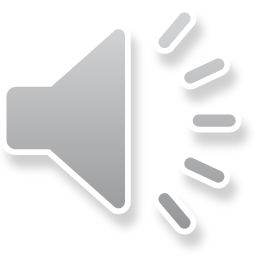 مشخصات سند
مشخصات مدرس یا مدرسین
مشخصات بسته آموزشی
سیده معصومه کاظمی



کارشناس پرستاری-ارشد پژوهشی- ارشد آموزش جامعه نگر
مسول آموزش  بهورزی دانشگاه علوم پزشکی و خدمات بهداشتی درمانی شهید بهشتی
حیطه درس: آشنایی با نحوه معاینات فیزیکی

تاریخ آخرین بازنگری: 8 اردیبهشت 1399
نوبت تهیه: 1 
 نام فایل: PE-fasle6-moayeneh-balini-moayene-sistemih- edi1
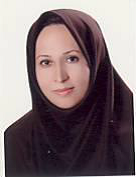 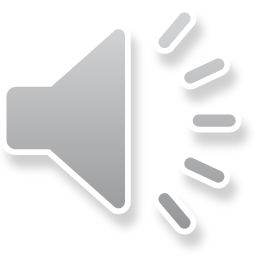 اهداف آموزشی
انتظار می‌رود فراگیر پس از مطالعه این درس بتواند:

1- بررسی وضعیت روانی و رفتار بیمار را توضیح دهد.
2-روش های معاینه پوست را توضیح دهد.
3- معاینه سر را توضیح دهد.
4- معاینه چشم ها را توضیح دهد.
5-معاینه گوش ها را توضیح دهد.
6- معاینه بینی و سینوس هارا توضیح دهد.
7- معاینه گلو یا دهان و حلق را توضیح دهد.
8- معاینه گردن را توضیح دهد.
9- معاینه قفسه صدری و ریه ها را توضیح دهد.
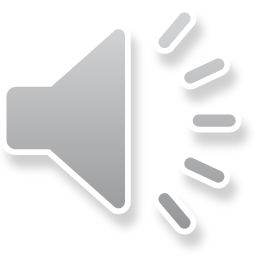 فهرست عناوین:
9- معاینه گردن
10- معاینه قفسه صدری و ریه ها
11- خلاصه ونتیجه گیری
12- پرسش و تمرین
13- منابع
1- مقدمه
2-بررسی وضعیت روانی و رفتار بیمار
3- معاینه پوست
4- معاینه سر
5- معاینه چشم ها
6-معاینه گوش ها
7- معاینه بینی و سینوس ها
8- معاینه گلو یا دهان و حلق
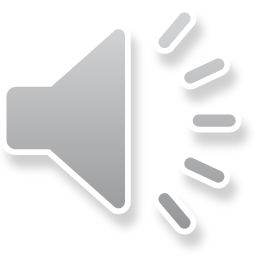 مقدمه
در جلسه قبل بررسی وضعیت عمومی بیمار و اندازه گیری علائم حیاتی بیمار ارایه شد. این جلسه، به معاینه قسمت به قسمت سیستم  های بدن اختصاص دارد. برای تسهیل مرور یا تمرین معاینه هر یک از سیستمها یا نواحی بدن، هریک بصورت یک واحد کامل توصیف شده است. مثلا قفسه سینه و ریه ها، یک واحد را تشکیل می دهند.
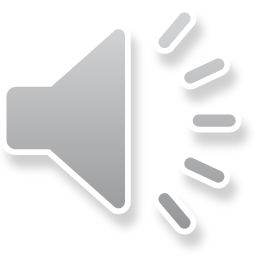 وضعیت روانی و رفتار
وضعیت روانی: 
مشاهده: وضعیت ذهنی بیمار را در حین رابطه با او تحت نظر بگیرید. 
آزمون : عملکردهای خاص را در صورت لزوم طی مصاحبه یا معاینه فیزیکی بیازمایید.
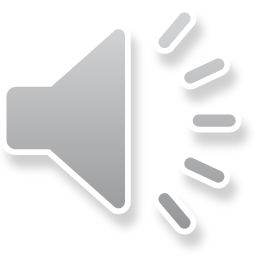 وضعیت روانی و رفتار
ظاهر و رفتار
این موارد را ارزیابی کنید:
سطح هوشیاری: گوش به زنگی بیمار و پاسخ به محرک های گفتاری و لمسی را مشاهده کنید
یافته ها :  هوشیاری طبیعی-خستگی-خمودگی-استوپور و اغما
حالت بدن و رفتار حرکتی مشاهده: سرعت ، محدوده ، خصوصیات و تناسب حرکات را مشاهده کنید 
یافته ها :  بی قراری – برآشفتگی – حالت های بدنی عجیب – بی حرکتی – حرکات غیر ارادی
لباس ، آراستگی و بهداشت شخصی  : وسواس زیاد، بی توجهی
حالت صورت در حین استراحت و برقراری رابطه 
یافته های احتمالی: اضطراب–افسردگی-سرخوشی-خشم-واکنش به افراد یا اشیای خیالی –گوشه گیری
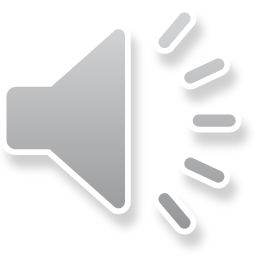 وضعیت روانی و رفتار
سخن گفتن و تکلم: به میزان، سرعت، بلندی، صراحت و سلیس بودن گفتار توجه کنید.
یافته های احتمالی: آفازی-دیسفونی-دیزارتری-تغییرات همراه با اختلالات خلقی
خلق: در مورد روحیه بیمار سوال کنید، به ماهیت، شدت و پایداری هر خلق ناهنجاری توجه کنید. در صورت لزوم خطر خودکشی را بررسی کنید. 
یافته های احتمالی: خوشحالی-سرخوشی-افسردگی-اضطراب-خشم-بی تفاوتی
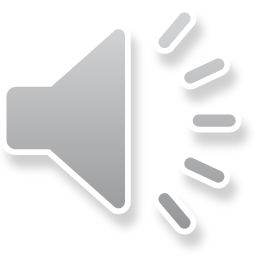 وضعیت روانی و رفتار
افکار و ادراک ها : 
-  جریان فکر: منطق، ربط داشتن ،سازمان و انسجام افکار بیمار را ارزیابی کنید.
یافته های احتمالی: گسسته گویی-پرش افکار-بی ربط گویی-داستان سرایی-بریده شدن افکار
محتوای فکر : در مورد هر فکر غیر عادی یا نا خوشایند سوال کرده و کاوش نمایید . 
یافته های احتمالی: وسواس های فکری، و اجبارهای عملی، هذیان ها، احساس های عدم واقعیت
- ادراکات: در مورد هر گونه دریافت حسی غیر عادی مثلا دیدن یا شنیدن چیزهای غیر عادی سوال کنید 
یافته های احتمالی: سوء تعبیر حسی-توهم
بصیرت و قضاوت: بصیرت بیمار نسبت به بیماری اش و سطح توانایی قضاوت او در برنامه ریزی یا تصمیم گیری را ارزیابی کنید.
یافته های احتمالی: اذعان یا انکار علل روحی شکایات ، قضاوت های غیر معمول ، تکانشی ، یا غیر واقع بینانه
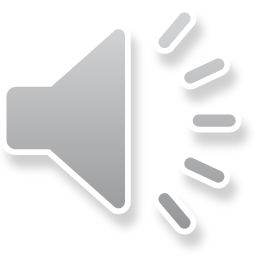 وضعیت روانی و رفتار
فعالیت شناختی
در صورت لزوم موارد زیر را ارزیابی کنید:
اشراف به زمان مکان و افراد 
شمارش اعداد
تقلیل هفت تا هفت تا: توانایی کم کردن عدد  7 از 100 
حافظه دور
حافظه اخیر
توانایی یادگیری مطالب جدید
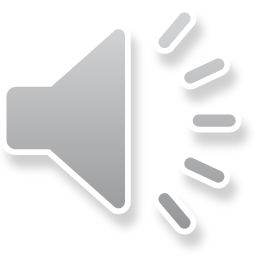 پوست
وضعیت پوست 
بیمار را از نظر راش، توده، زخم، خارش، خشکی، تغییر رنگ، شکل مو یا ناخن ها، تغییر اندازه یا رنگ خال های پوستی مورد بررسی قرار می دهیم.
نکات قابل توجه در بررسی وضعیت پوست 
رنگ، میزان رطوبت، درجه حرارت، قوام بافت،تورگور پوست بیمار را باید چک کرد. 
 رطوبت: هیدراته بودن پوست و بافتهای مخاطی نشان دهنده وضعیت تعادل مایعات بدن است و ممکن است تغییرات به علت تغییرات محیط و تنظیم درجه حرارت بدن باشد .
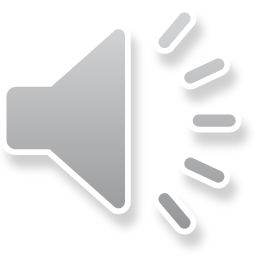 پوست
درجه حرارت: افزایش یا کاهش در جه حرارت پوست با پشت دست دقیق تر خواهد بود .
 قوام بافت : از طریق لمس با نوک انگشتان ، همواری یا نا همواری ، نازک یا ضخیمی ، سفتی یا نرمی پوست بررسی می شود.
 تورگور: تورگور خاصیت الاستیسیته پوست است که با کم آبی کاهش می یابد. به طور طبیعی در اثر افزایش کم آبی بدن، خاصیت الاستیسیته پوست کم می شود. تورگور پوستی توسط ایجاد چین پوستی در پشت دست یا روی استرنوم توسط نوک انگشتان و سپس رها کردن آن بررسی می شود. پوست طبیعی به آسانی بالا کشیده می شود و بعد از رها شدن سریع به حالت اولیه خود بر می گردد. زمانی که خاصیت الاستیسیته پوست کاهش یابد، پوست به همان حالت چین خورده باقی می ماند و به کندی به حالت اول باز می گردد. کاهش خطر الاستیسیته پوست در کسانی که ارتجاع طبیعی پوست را ندارند باعث شکنندگی پوست می شود .
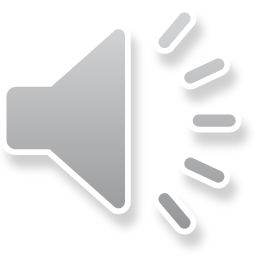 پوست
ناحیه به ناحیه معاینه کنید
مشاهده و لمس کنید. به این موارد توجه کنید
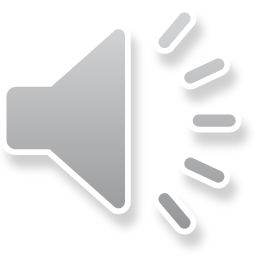 پوست
ناخن های دست ها و پاها را مشاهده و لمس کنید. به این موارد توجه کنید
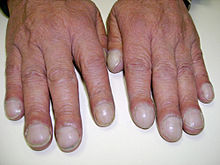 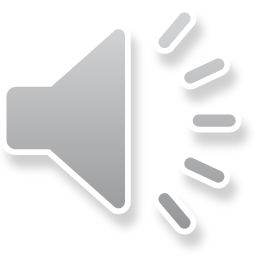 پوست
موها را مشاهده و لمس کنید. به این موارد توجه کنید
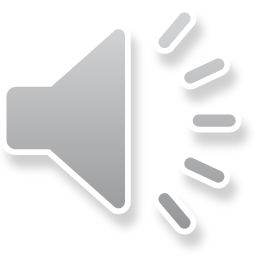 پوست
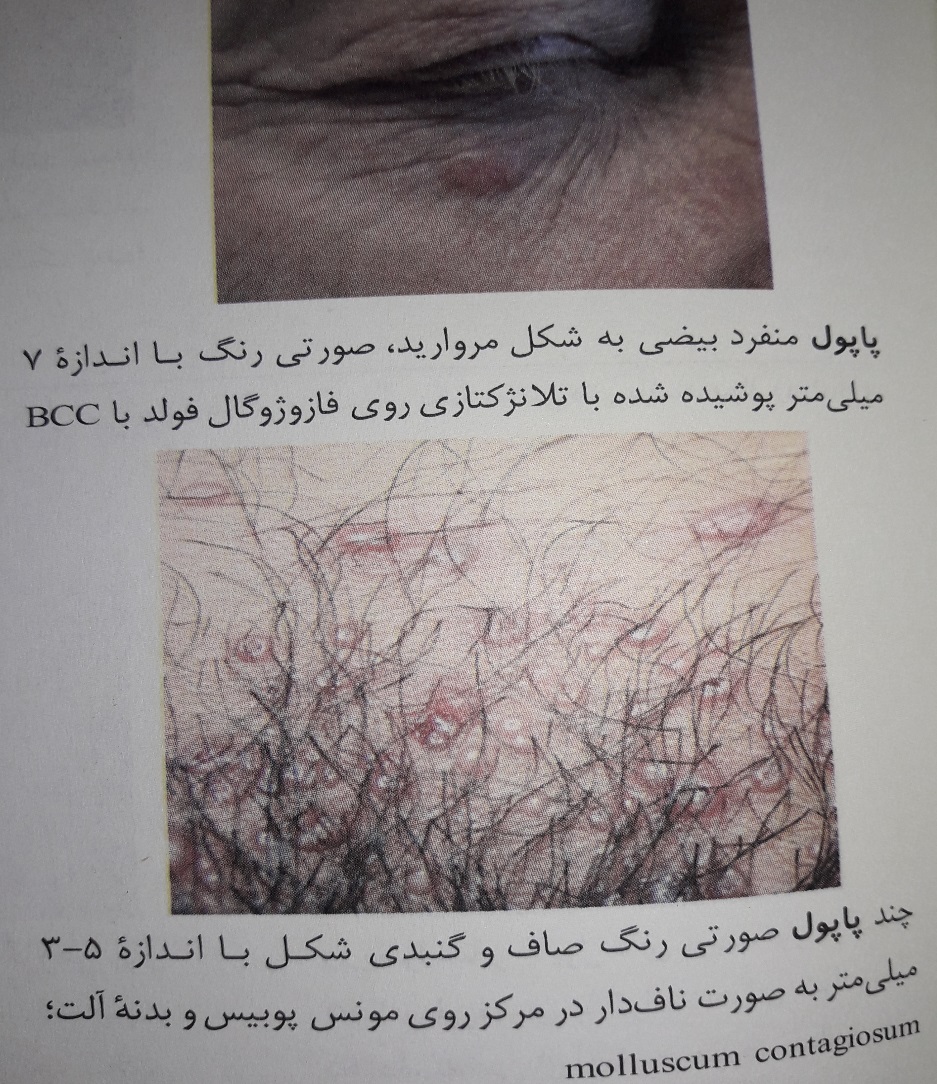 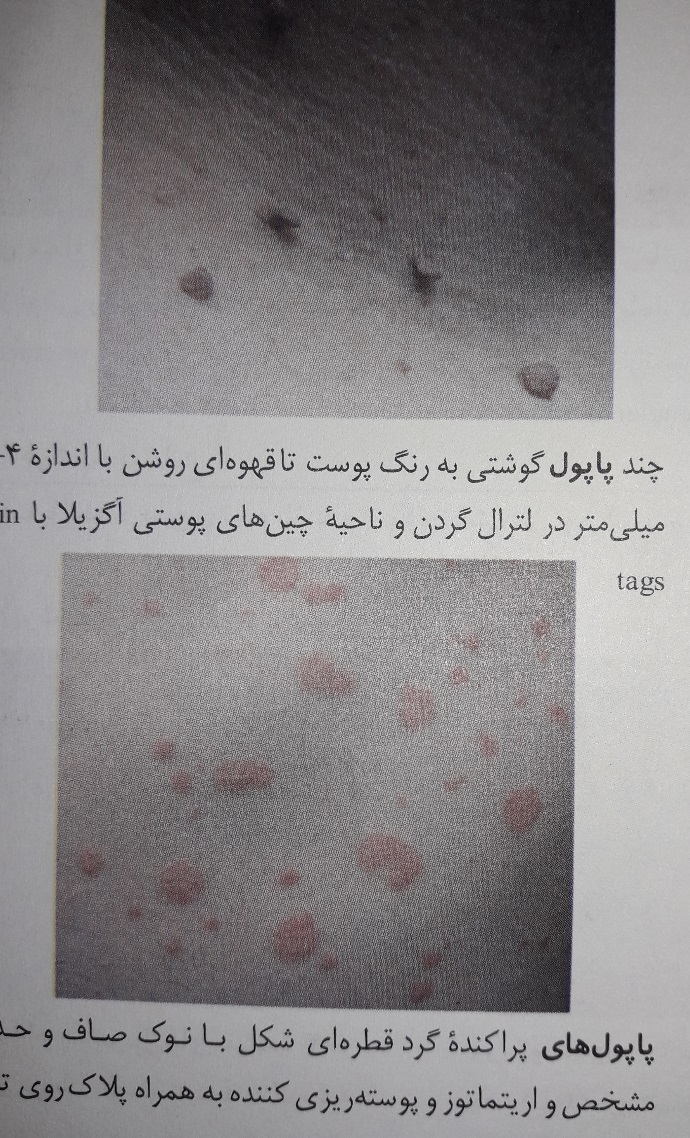 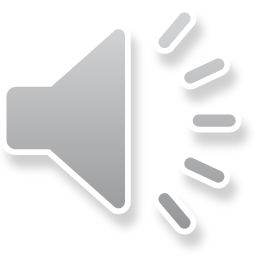 پوست
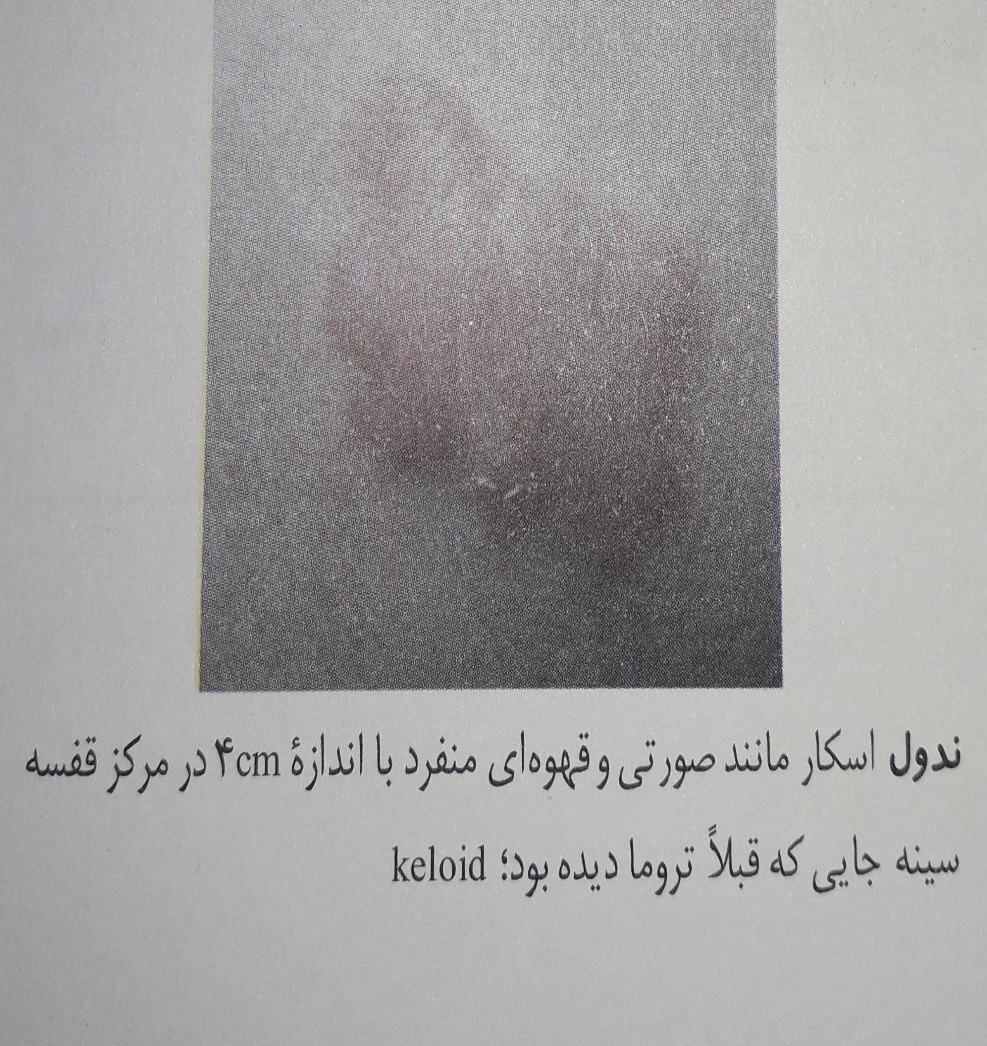 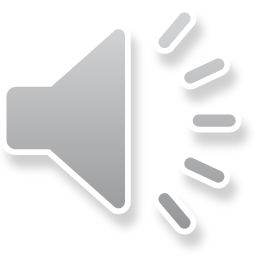 سر
سر، موها، پوست سر، جمجمه و صورت را معاینه کنید
 این موارد را معاینه کنید
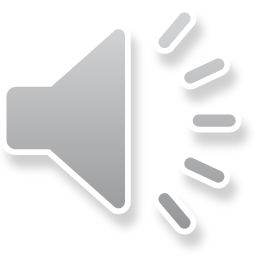 سر
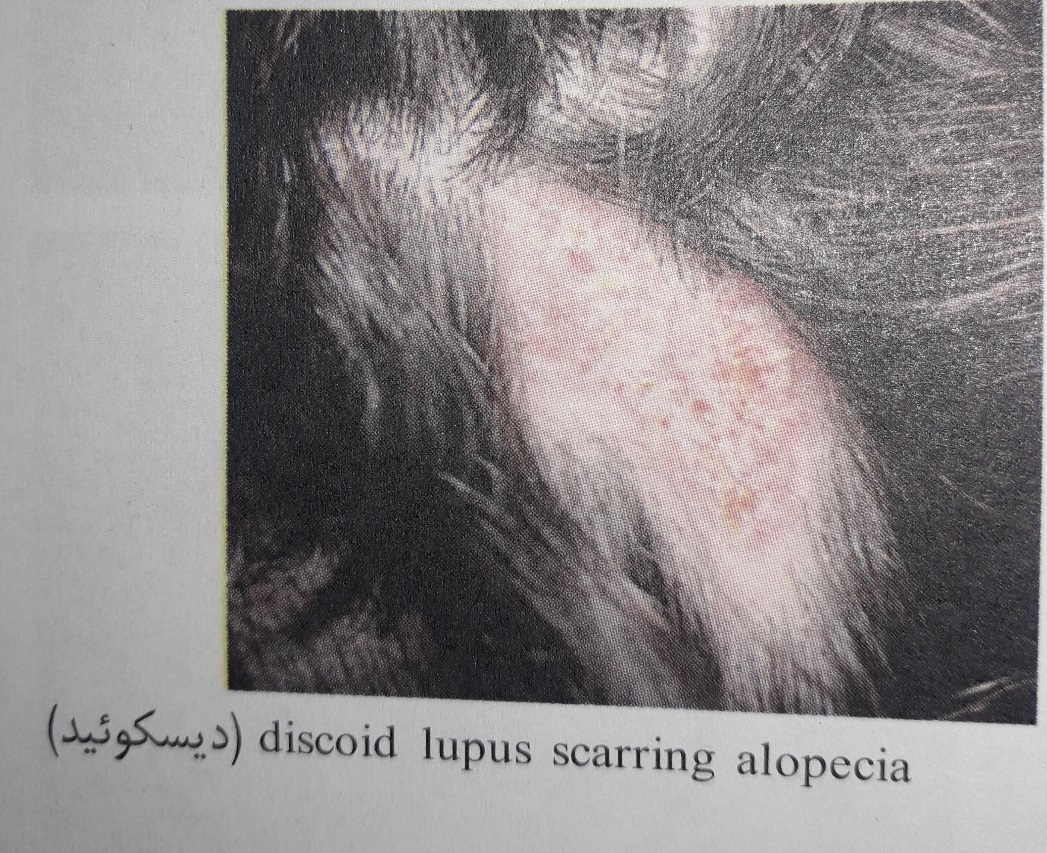 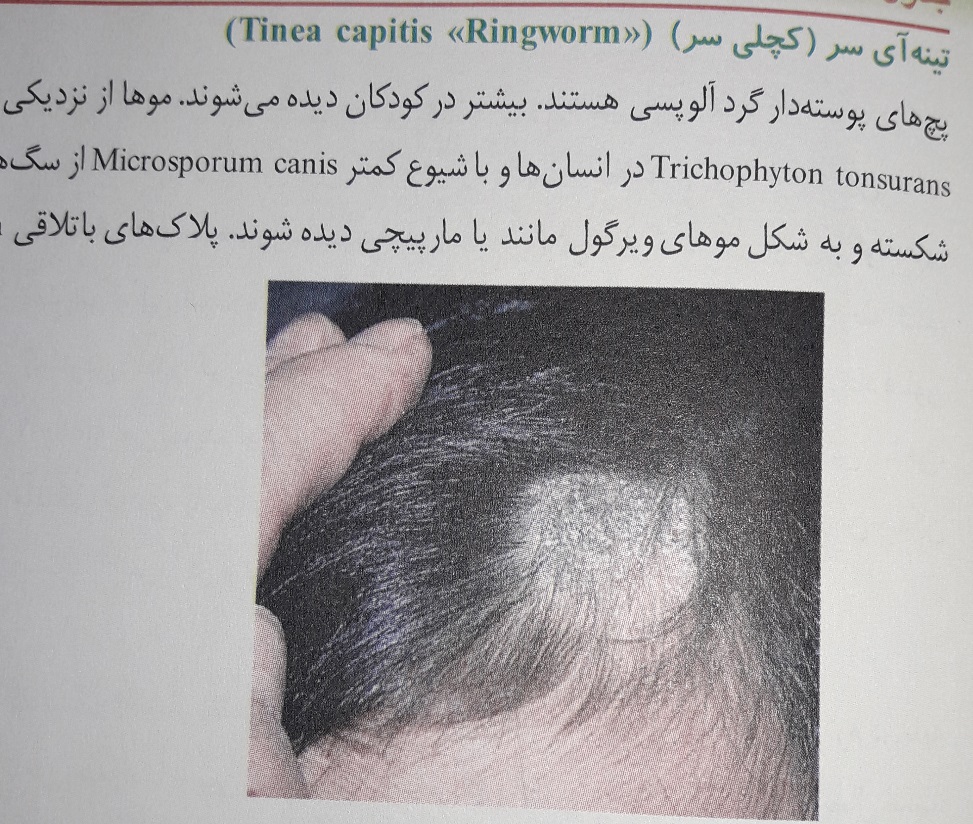 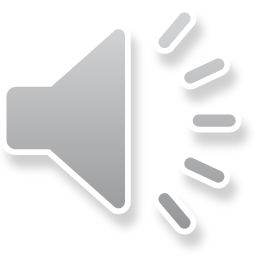 چشم ها
این موارد را معاینه کنید
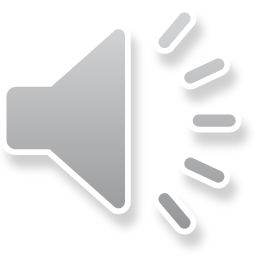 چشم ها
این موارد را معاینه کنید
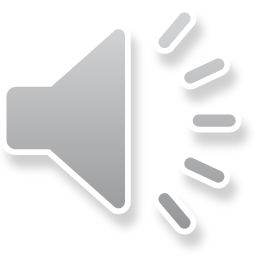 چشم ها
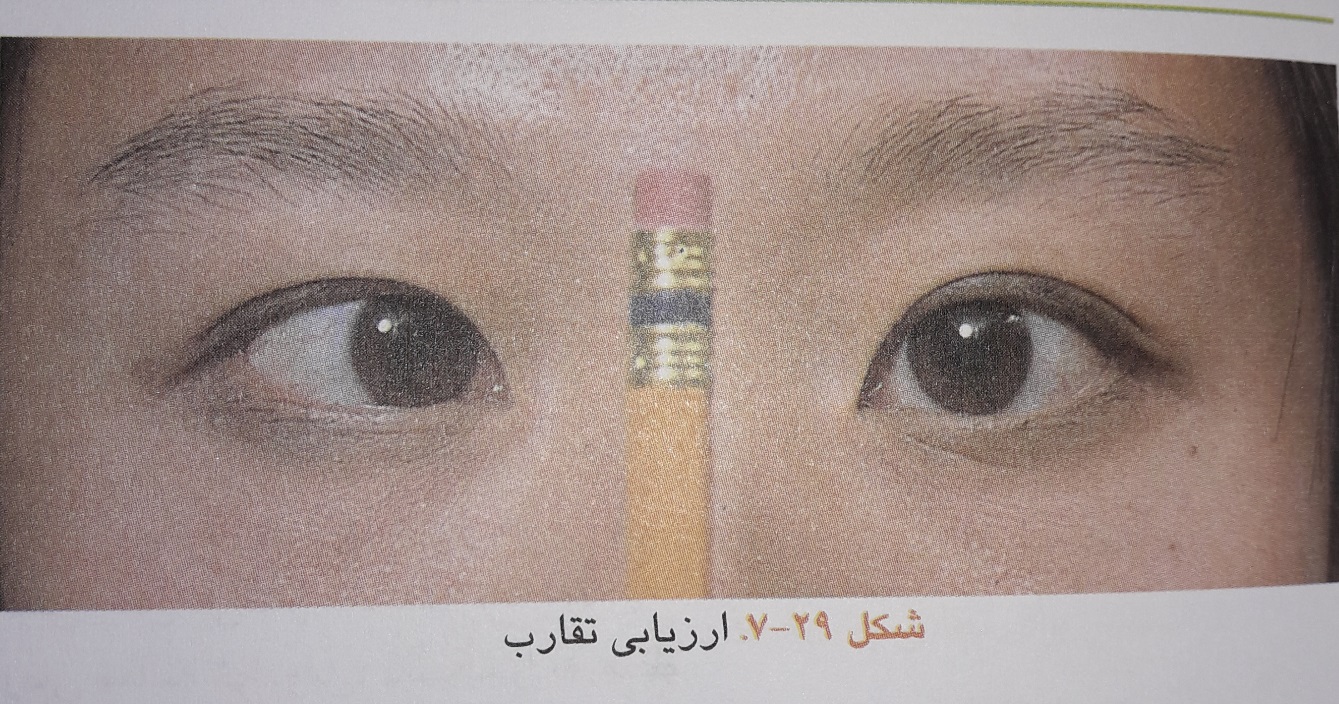 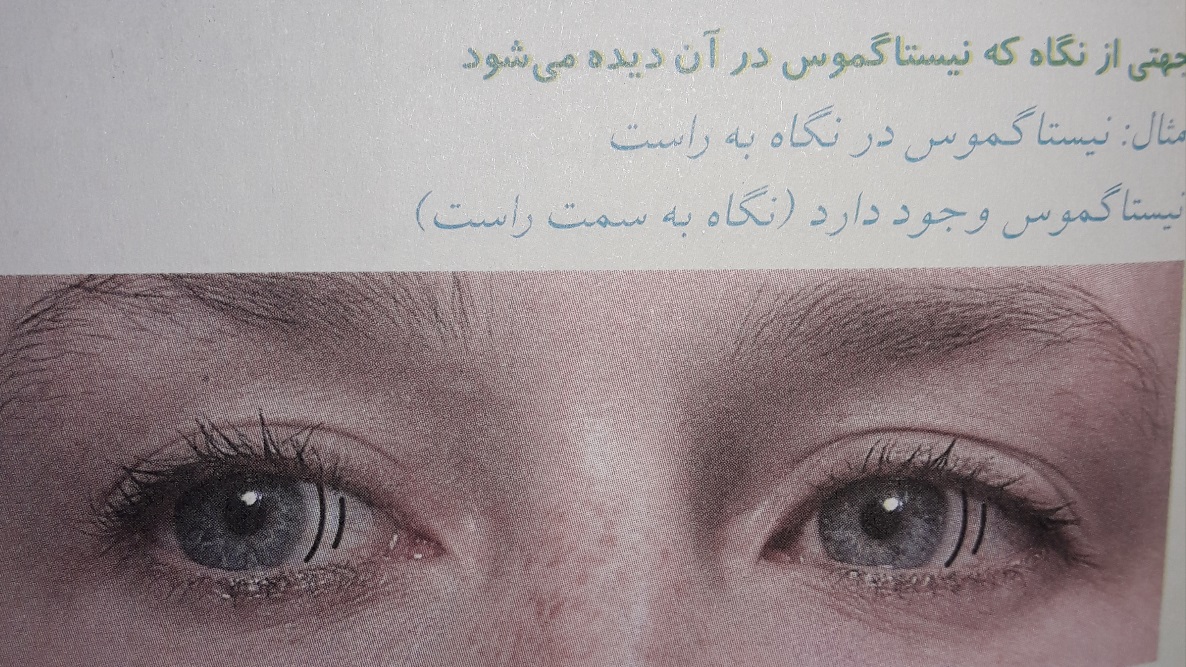 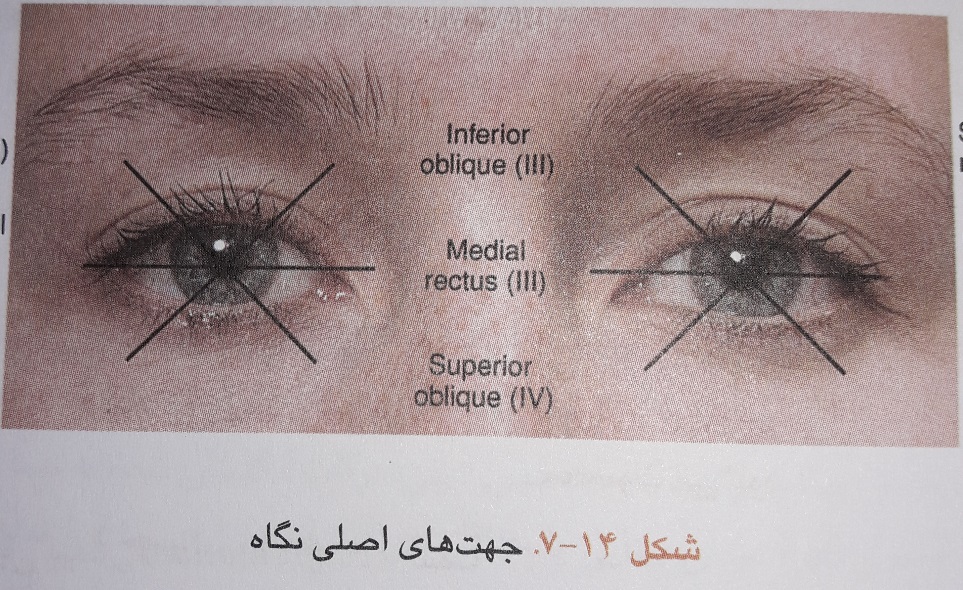 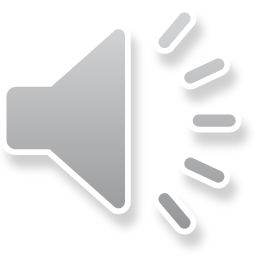 چشم ها
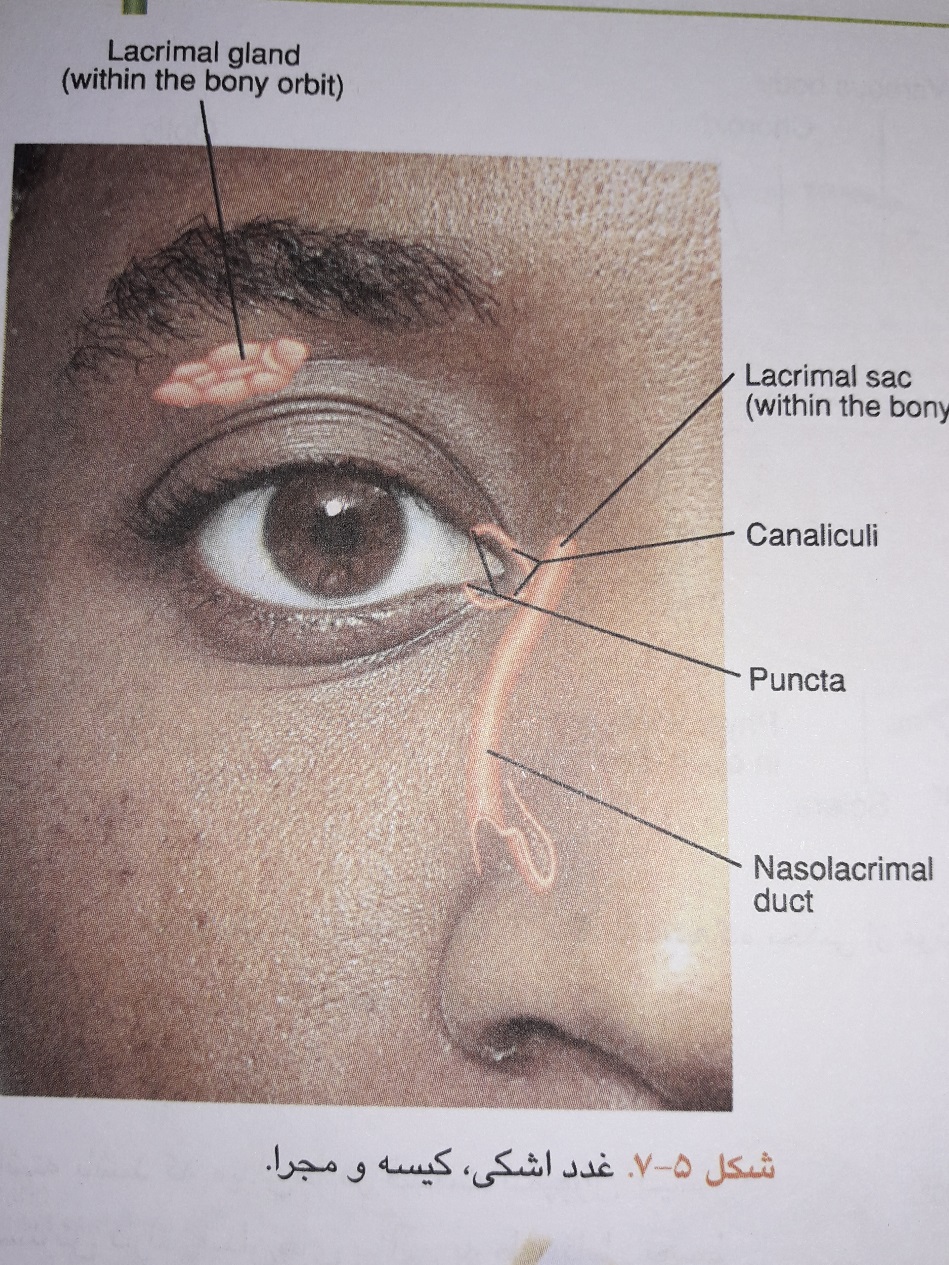 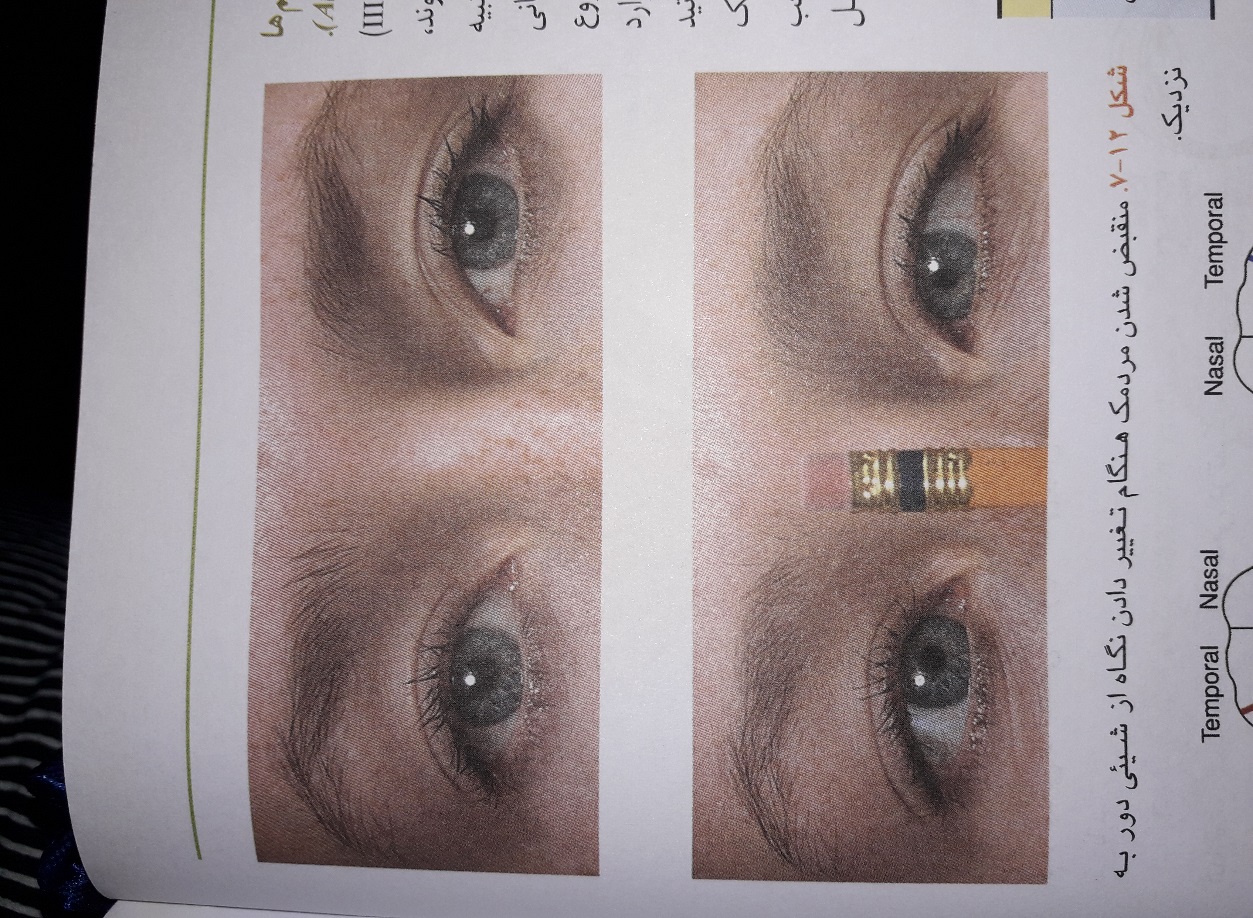 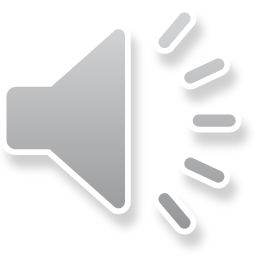 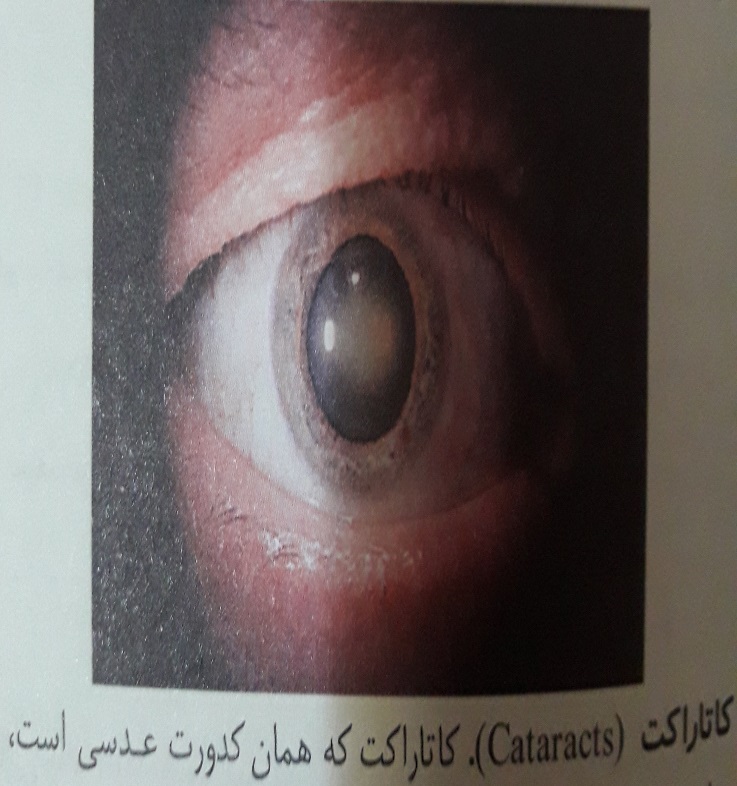 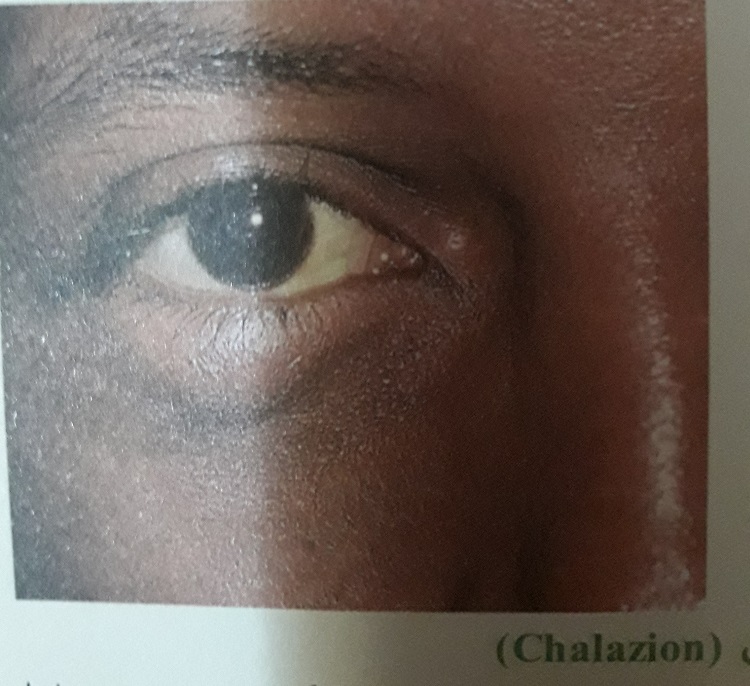 چشم ها
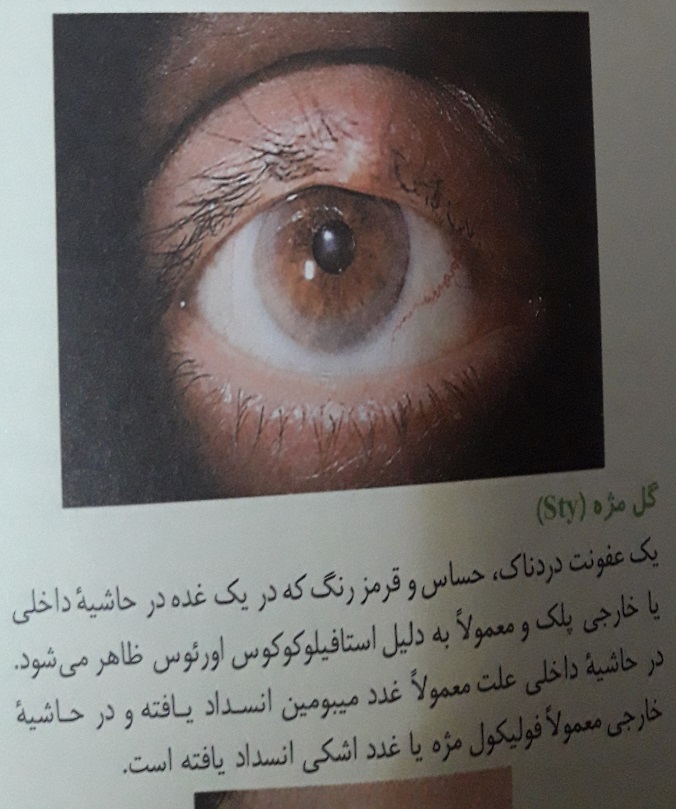 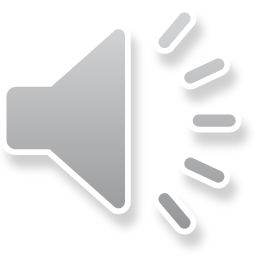 چشم ها
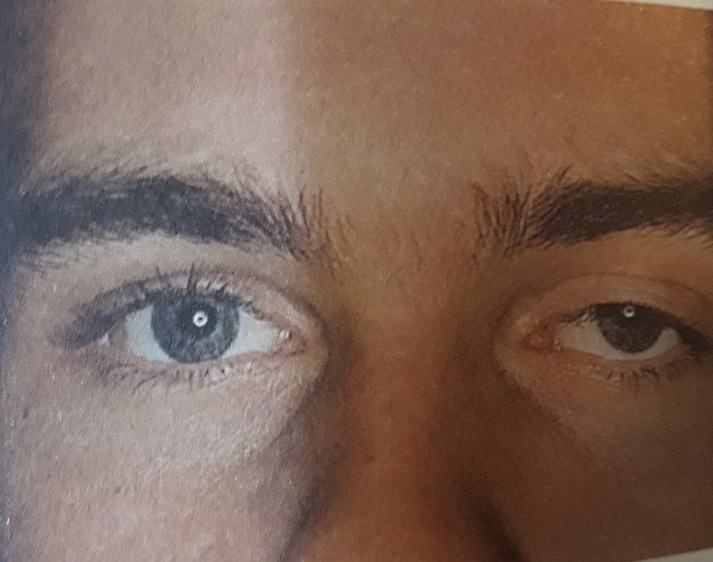 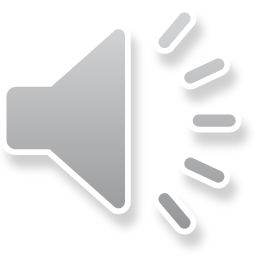 چشم ها
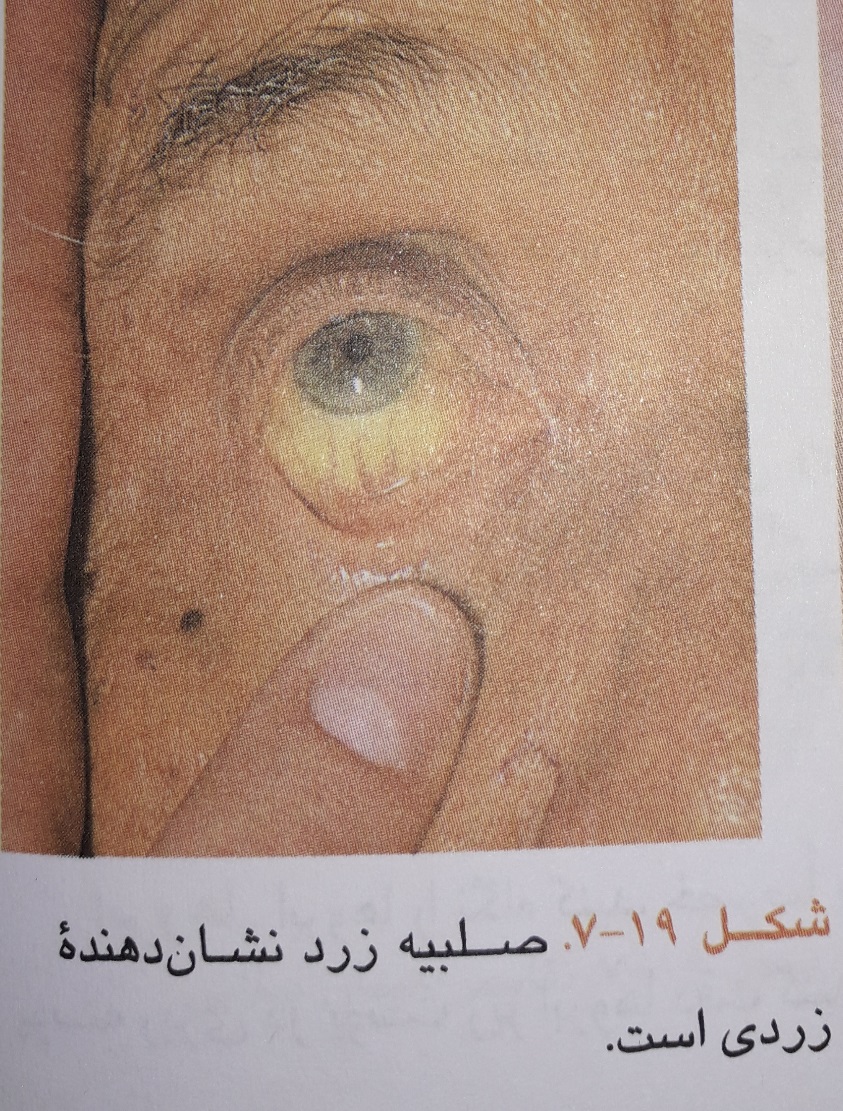 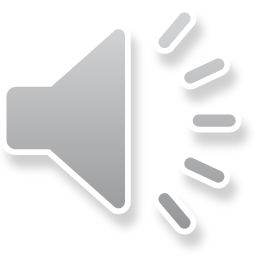 گوش ها
هر دو گوش را معاینه کنید . به این موارد توجه کنید
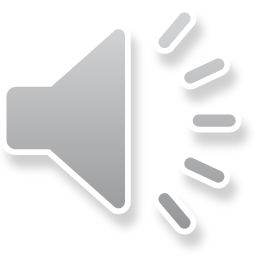 گوش ها
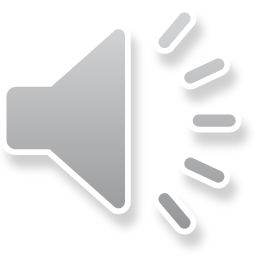 بینی و سینوس ها
به این موارد توجه کنید
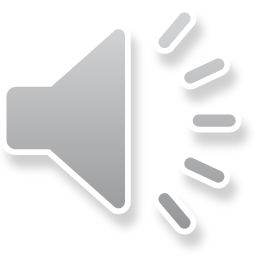 بینی و سینوس ها
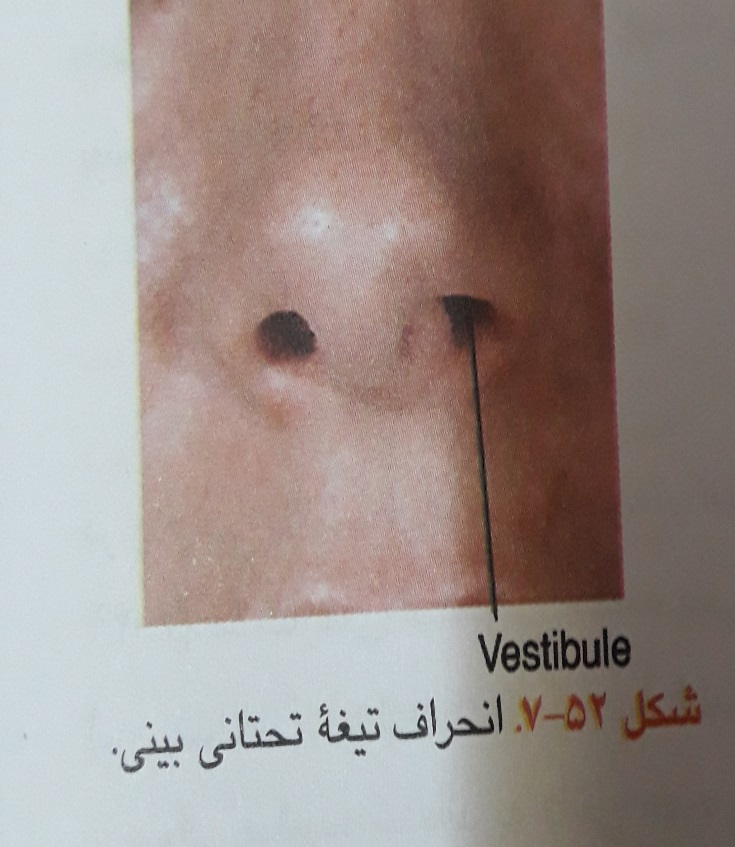 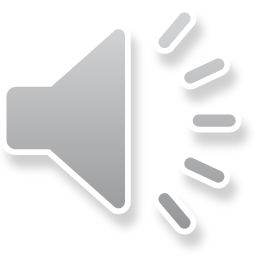 گلو یا دهان و حلق
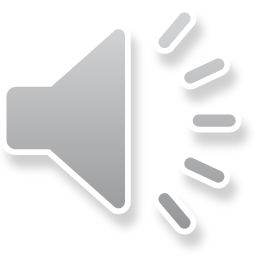 دهان و حلق
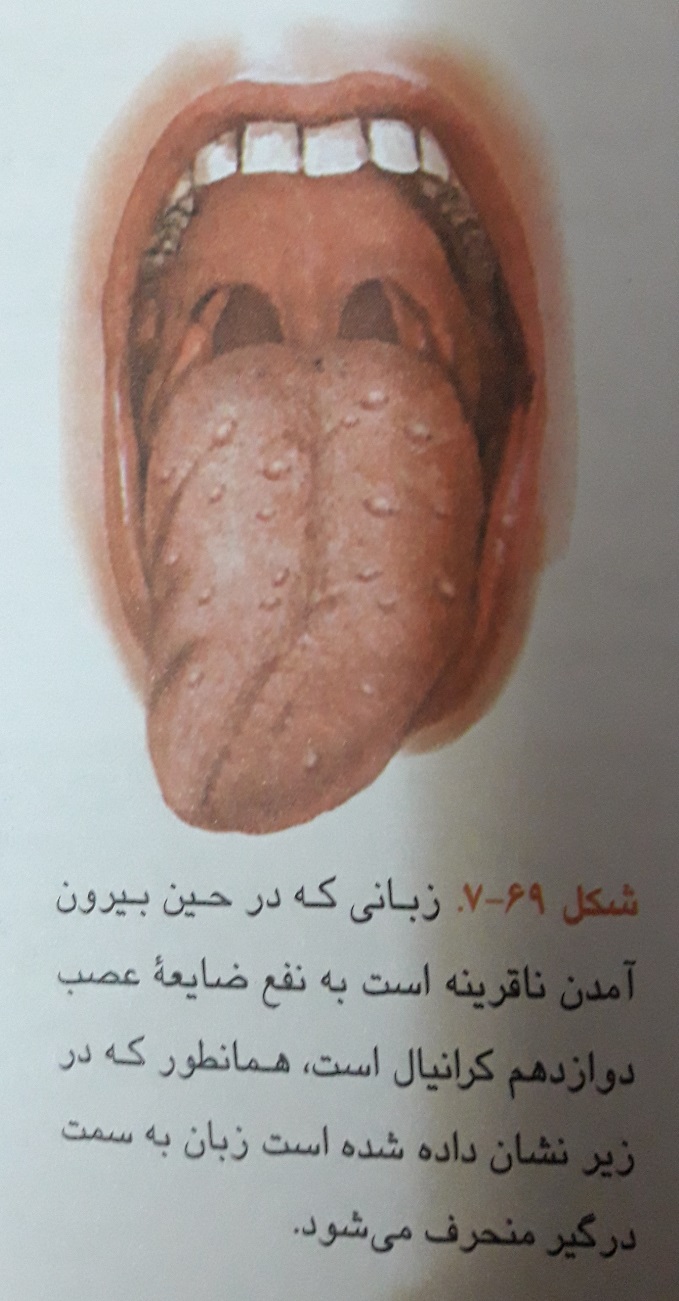 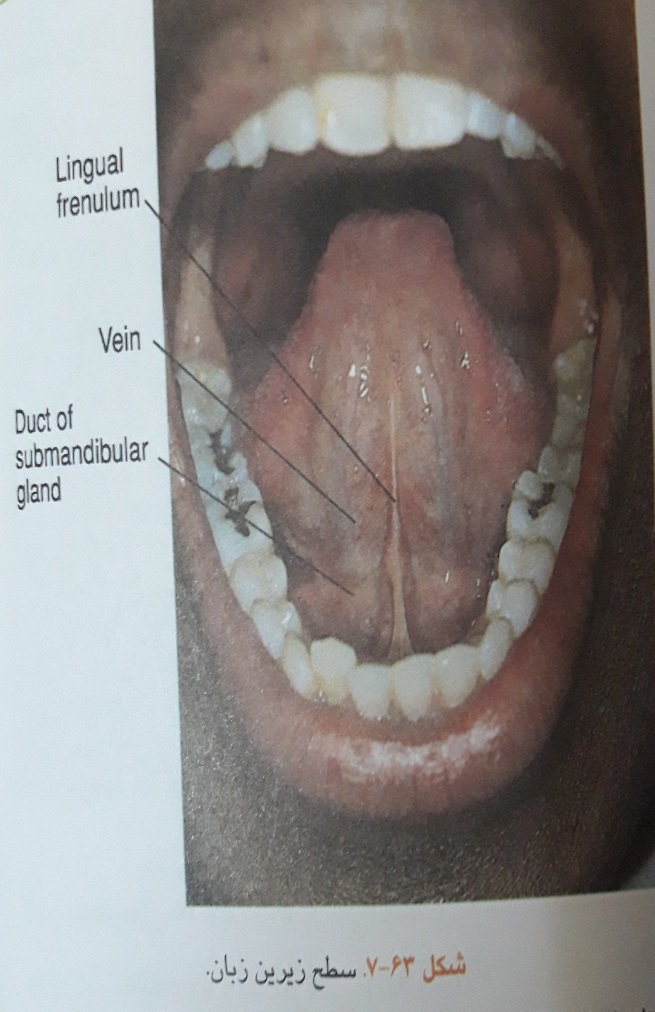 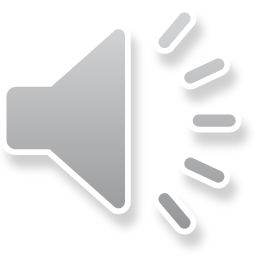 گردن
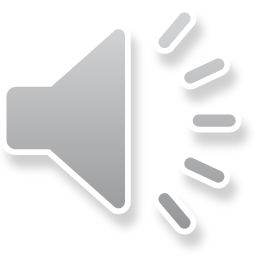 گردن
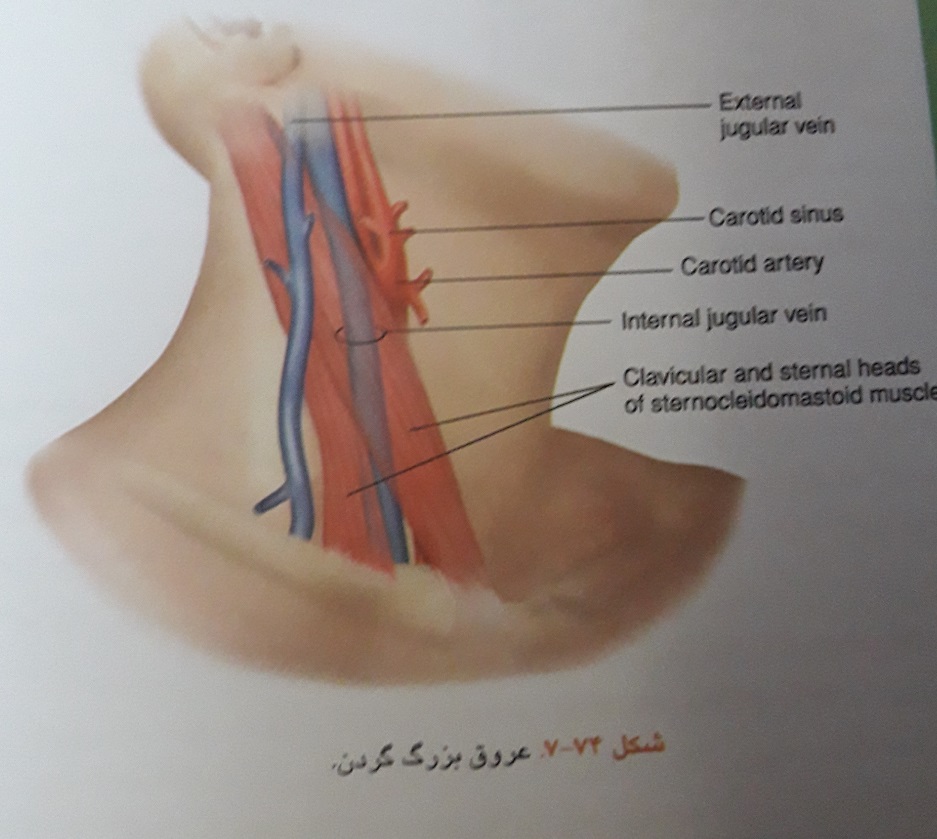 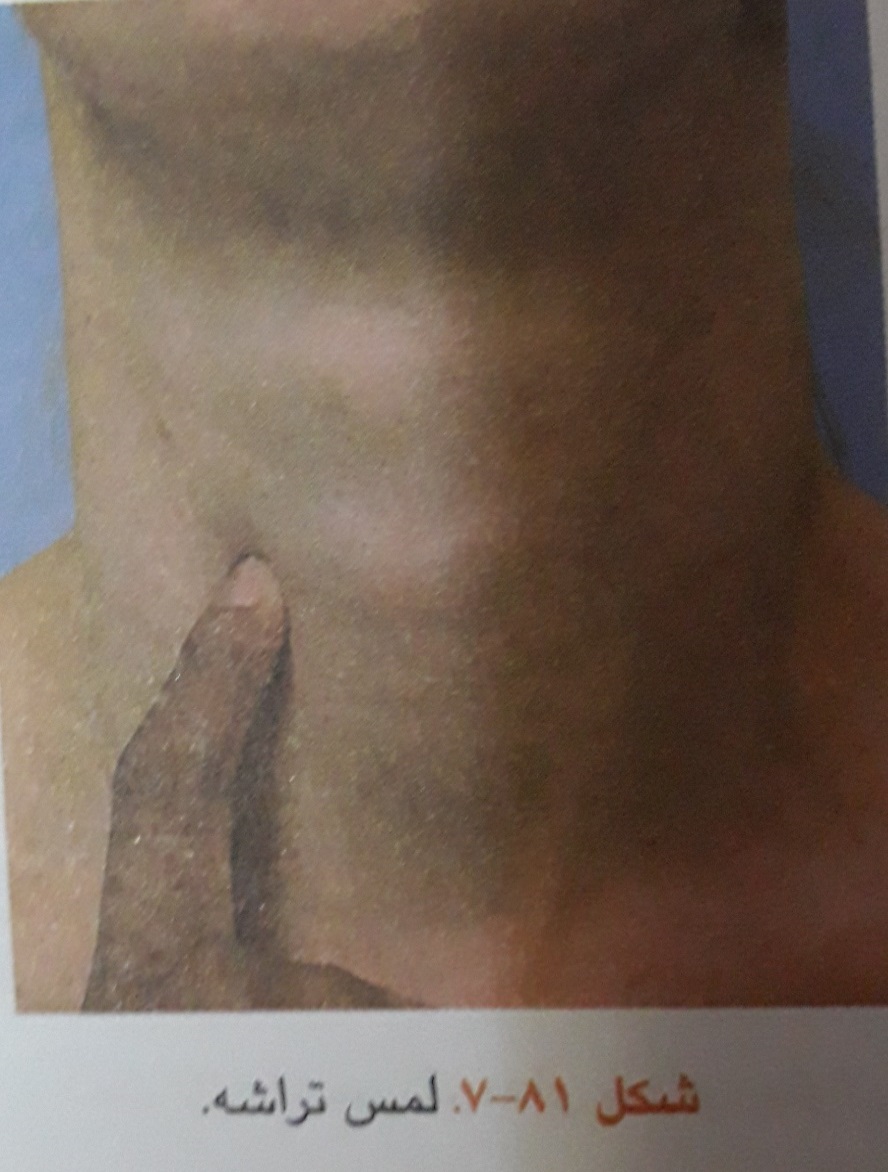 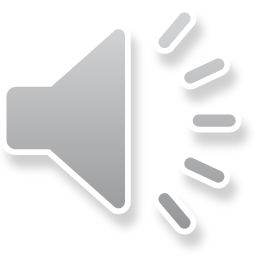 گردن
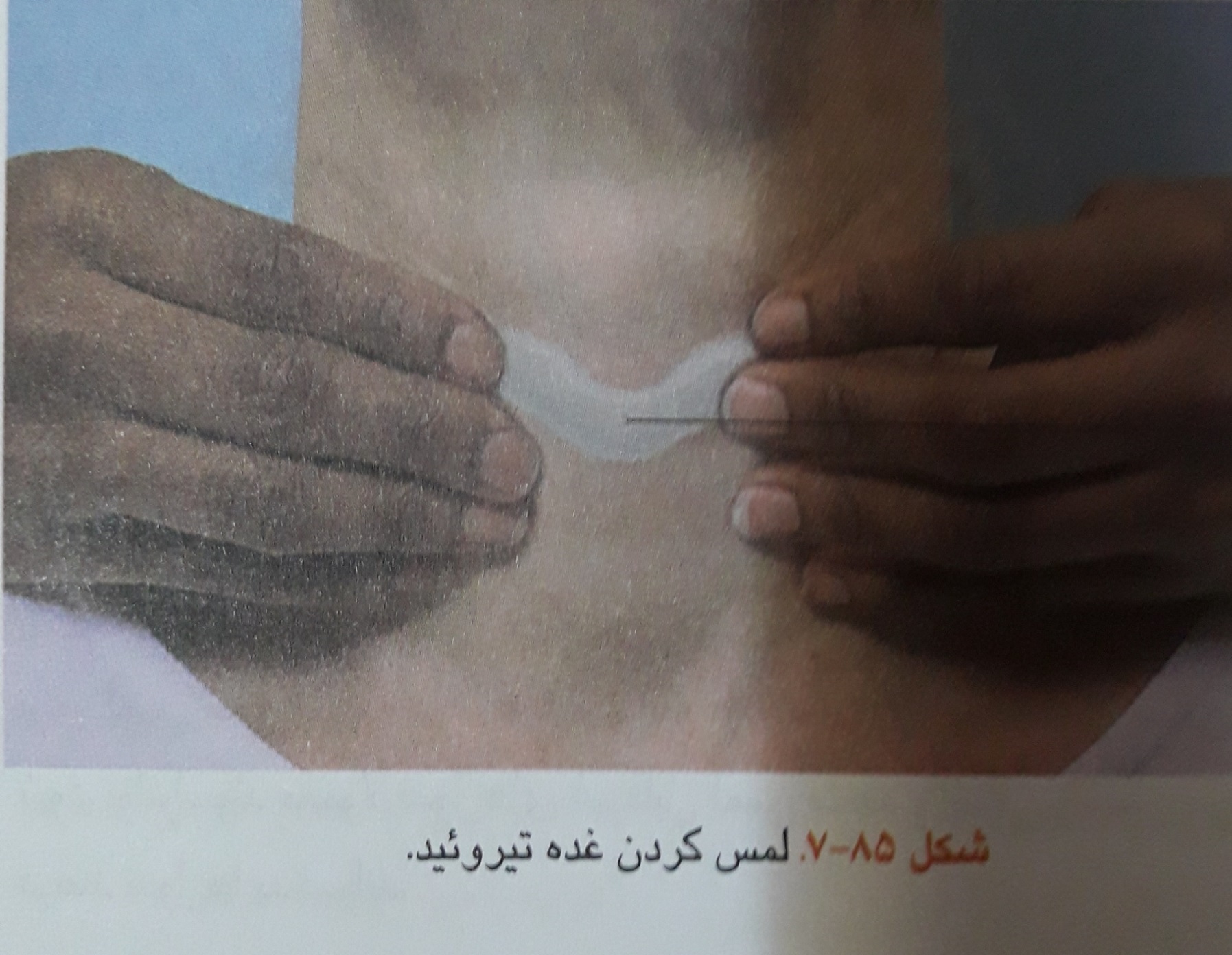 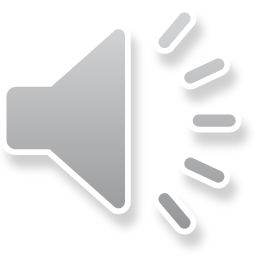 گردن
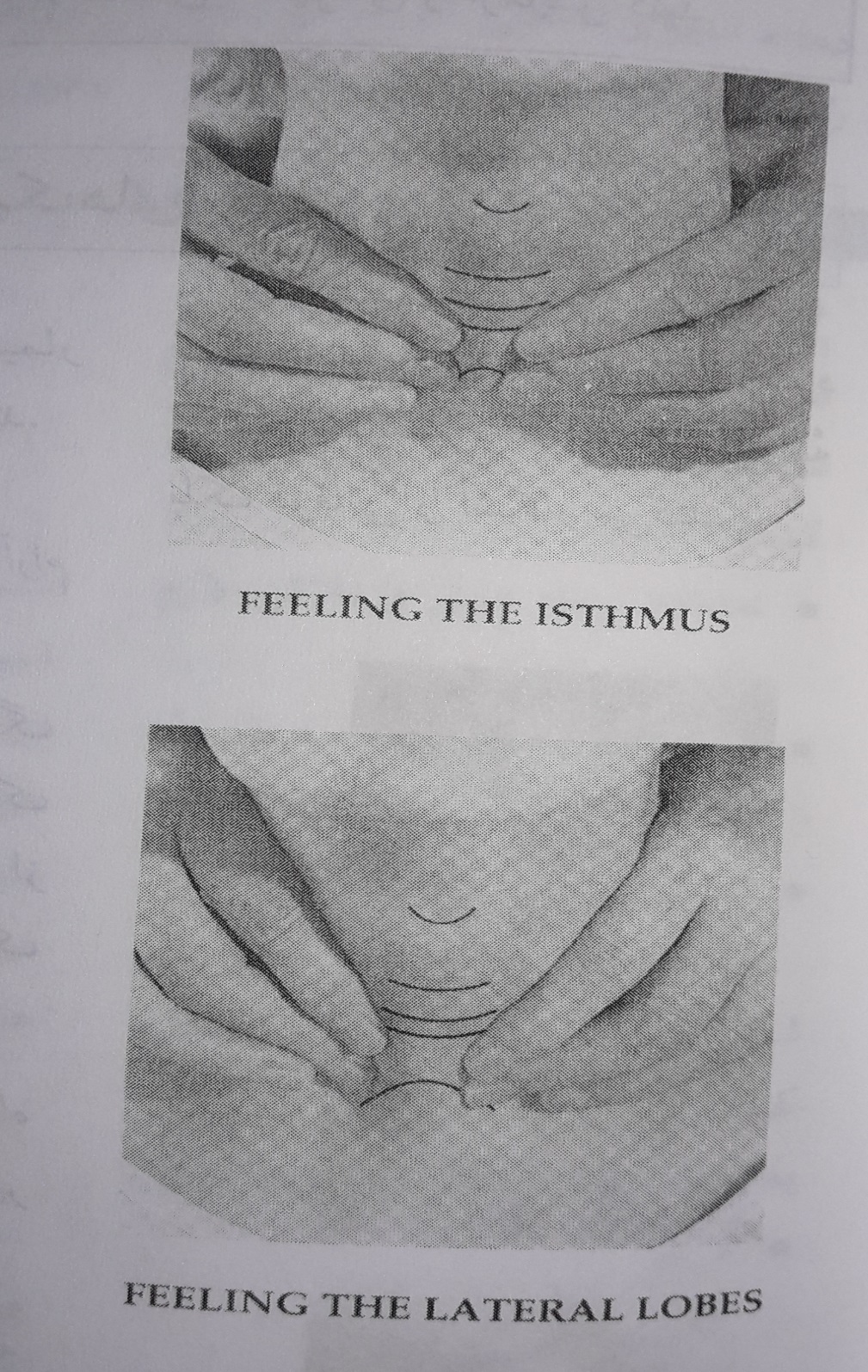 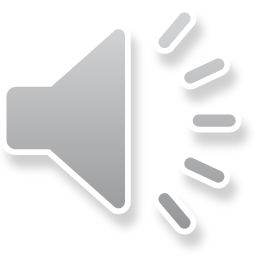 گردن
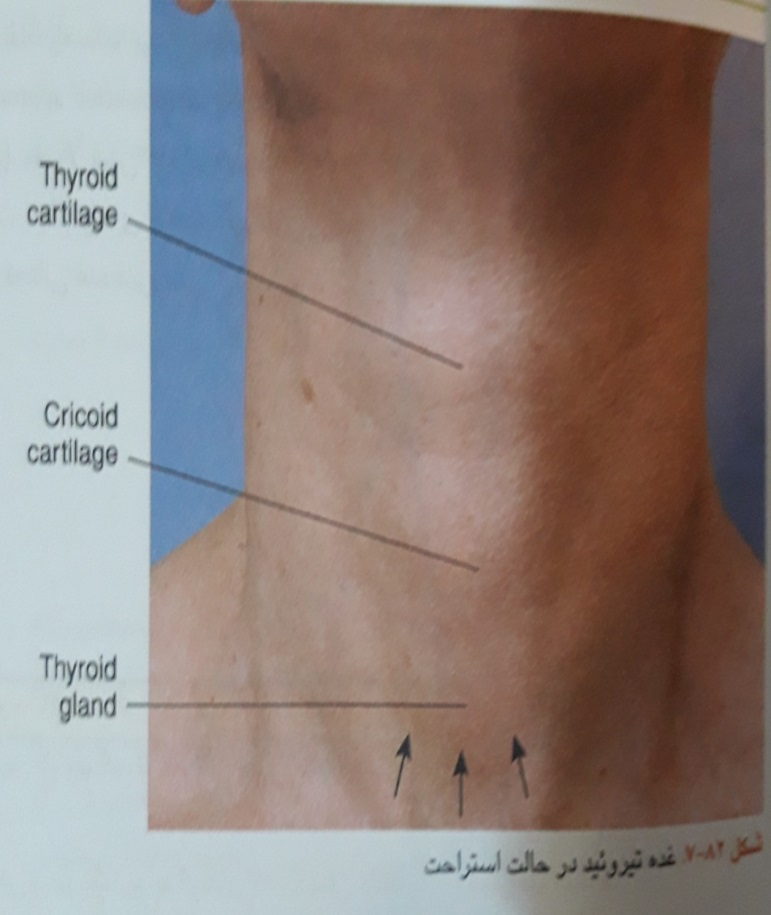 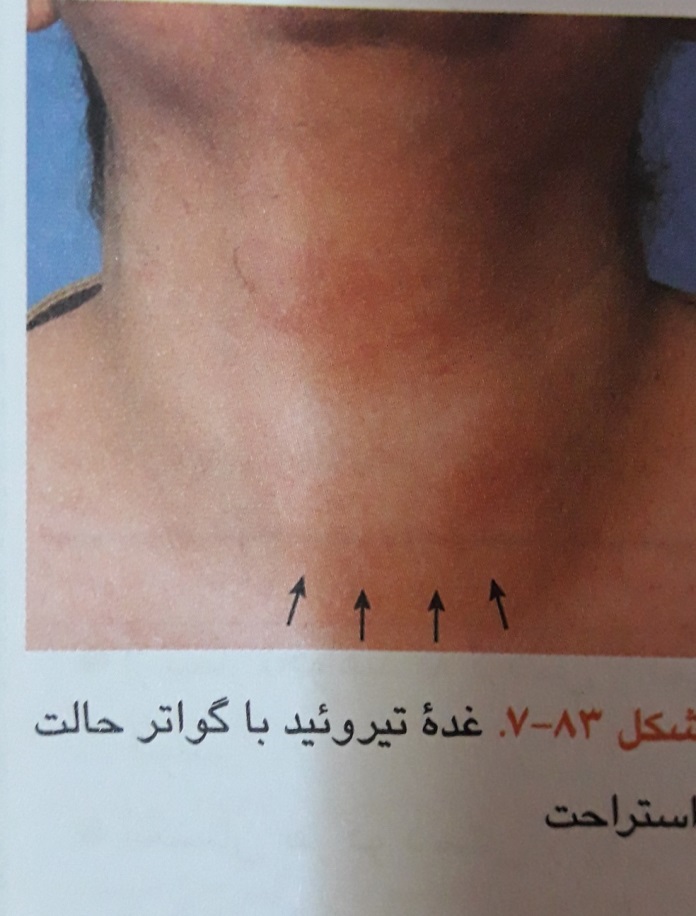 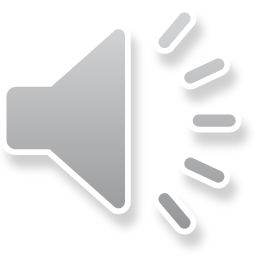 قفسه صدری و ریه ها
قفسه سینه و حرکات تنفسی آن را مشاهده کنید. به این موارد توجه کنید
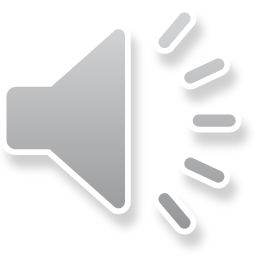 قفسه صدری و ریه ها
قسمت خلفی قفسه سینه را مشاهده کنید. به این موارد توجه کنید
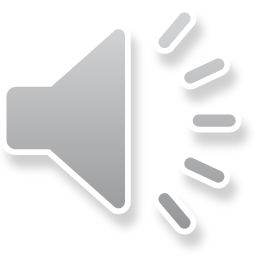 قفسه صدری و ریه ها
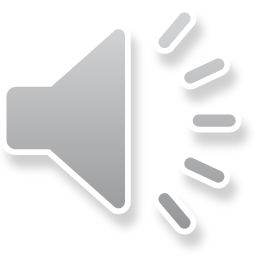 قفسه صدری و ریه ها
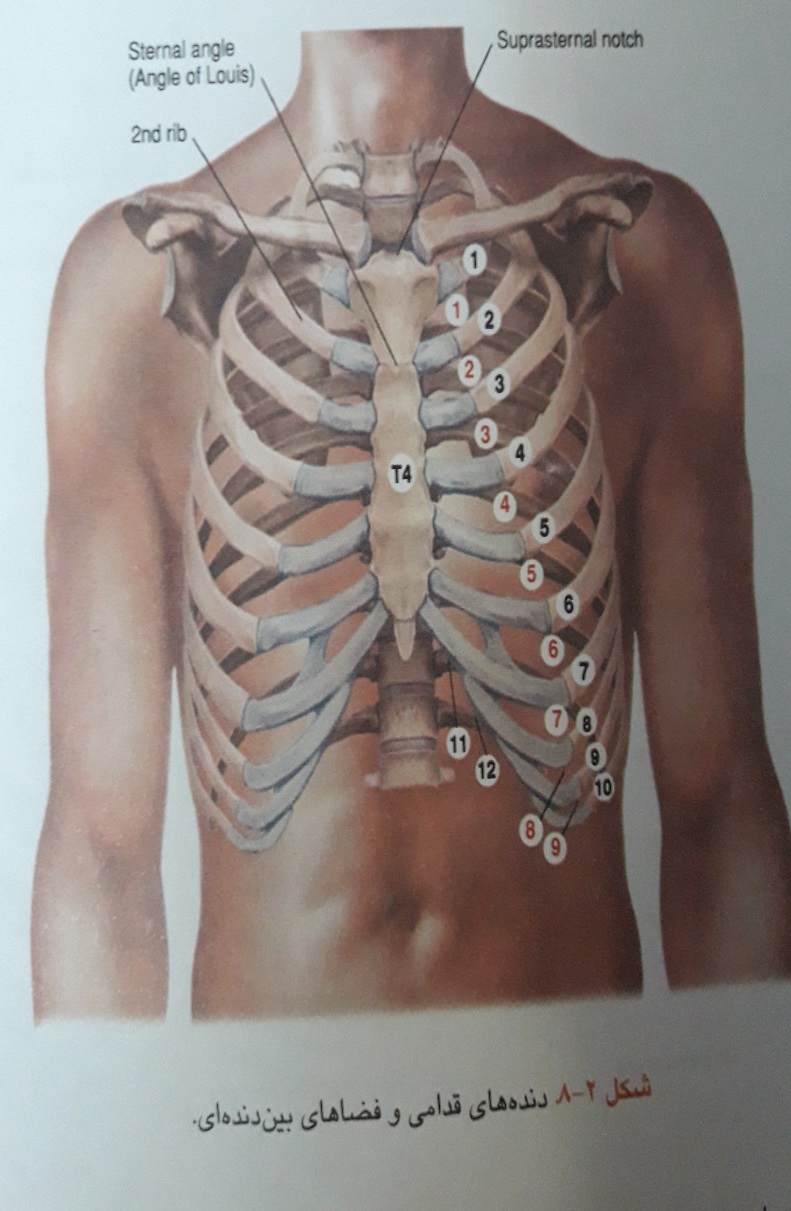 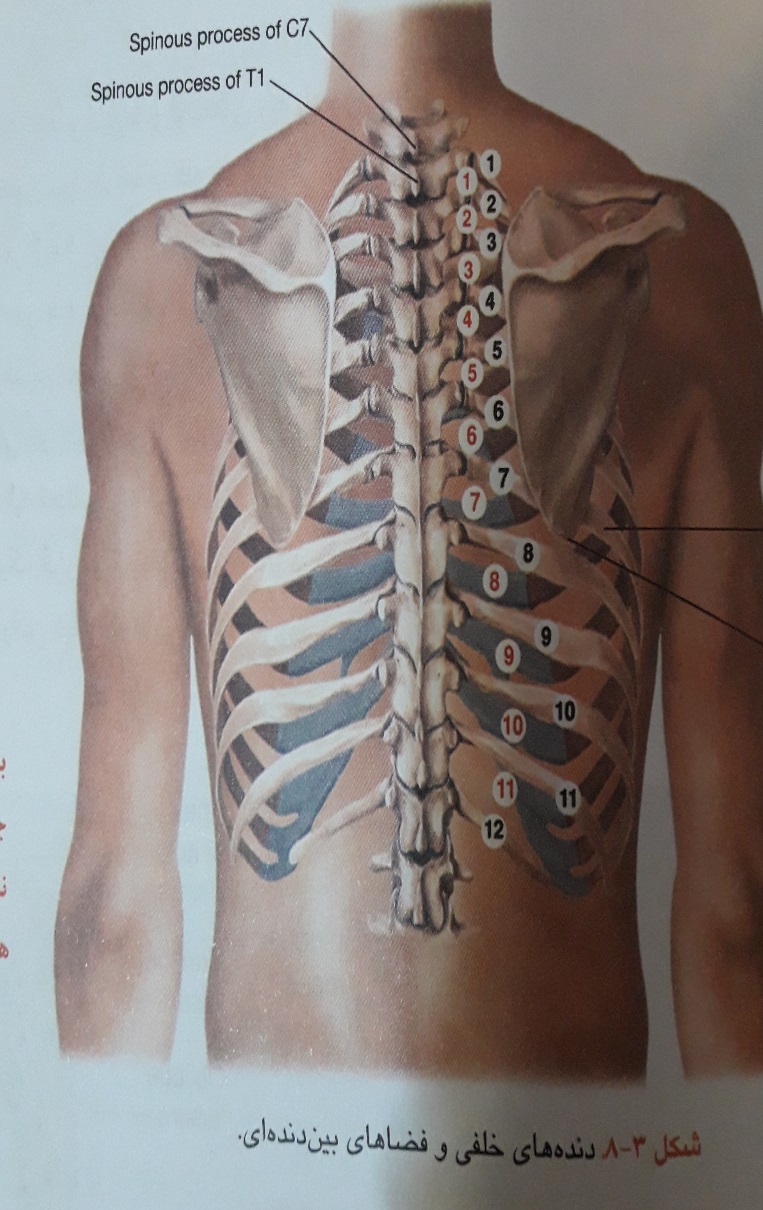 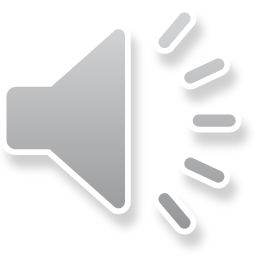 خلاصه مطالب و نتیجه گیری
هنگامی که نگرانی های بیمار را درک کردید و یک شرح حال دقیق از وی بدست آوردید، برای شروع معاینه بالینی آماده هستید. 
در این جلسه، بررسی وضعیت روانی و رفتار بیمار، معاینه پوست، سر، چشم ها، گوش ها، بینی و سینوس ها، گلو یا دهان و حلق، گردن، قفسه صدری و ریه ها، ارایه شد. جلسه بعد ، به معاینه پستان ها و نواحی زیر بغل، دستگاه قلبی عروقی، شکم، اندام های تناسلی، سیستم عروق محیطی، سیستم عضلانی-اسکلتی،، اختصاص دارد.
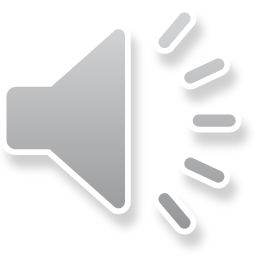 پرسش و تمرین
1-  بررسی وضعیت روانی و رفتار بیمار را توضیح دهید.
2- روش های معاینه پوست را توضیح دهید.
3- معاینه سر را توضیح دهید.
4- معاینه چشم ها را توضیح دهید.
5- معاینه گوش ها را توضیح دهید.
6- معاینه بینی و سینوس ها را توضیح دهید.
7- معاینه گلو یا دهان و حل قرا توضیح دهید.
8- معاینه گردنرا توضیح دهید.
9- معاینه قفسه صدری و ریه ها را توضیح دهید.
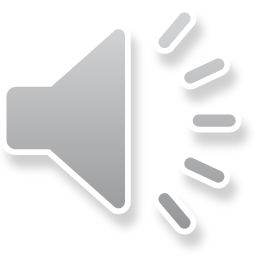 فهرست منابع
باربارابیتز/معاینات بالینی و روش گرفتن شرح حال(2017).ترجمه دکتر محمد مهدی غیرتیان .دکتر محمد جواد قنبری.دکتر علی اسدالهی امین.دکتر شبنم محمدی.دکتر سرور صائبی
باربارا بیتز /لین بیکلی .روبرت هوکلمن / راهنمای جیبی معاینه فیزیکی و گرفتن شرح حال بالینی. (2007  ). ترجمه دکتر محسن ارجمند .دکتر آرزو مفخمی 
کتاب تشخیص بالینی سوارتز/ شرح حال و معاینه فیزیکی ترجمه دکتر بهداد نوابی ،دکتر مبین گنجی و اشرف صالح فرد. 2006
زهرا هدایت.مینا فروردین.سیده معصومه کاظمی/ بسته آموزشی پرستاری از بیمار ویژه بهورزان
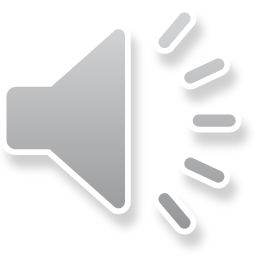 لطفاً نظرات و پیشنهادات خود پیرامون این بسته آموزشی را به آدرس زیر ارسال کنید
دانشگاه علوم پزشکی و خدمات بهداشتی درمانی شهید بهشتی
با آرزوی توفیق روز افزون
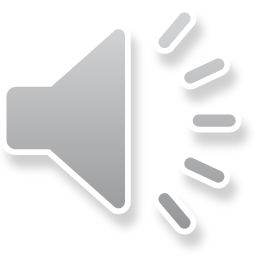